Songs for Worship at Woodmont
67s- I Love You, Lord
25s- I Close My Eyes
165- Thus Remember Me
9- Our God, He is Alive
311- Why Not Now?
97s- Servant’s Song
Don’tWorry
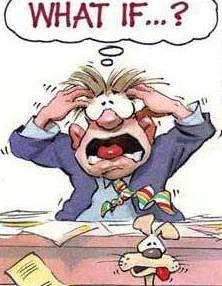 Introduction
Americans are worried about the future. 

Many fear they are going to lose their job or have their hours cut, they may be going through a health crisis, or are concerned about their marriage lasting.

Panic may set in and the inevitable questions are raised: “How will I pay my bills?  Where will I live?  How will I provide for me and my children?” 

As Christians, we are not immune from the temptations of this sinful world but we need to remember that Jesus commanded us not to worry (Matthew 6:25-34)!
Introduction
We all have likely failed to keep this command from time to time in times of weakness. 

Jesus would not give us a command that we did not have the ability to keep. 

Jesus gives us several reasons why we should not worry in and we will discuss three of them this morning. 

Let us learn from our Lord how we can overcome this problem which easily besets us so that we can be more useful in the Lord’s service.
Don’t Worry- You are Very Precious to God
Since God has given us our very lives, we can trust Him to give us what we need for our bodies.                      (Matt. 6:25; 2 Peter 1:3; Acts 17:25; Prov. 3:5)

God feeds the birds and you are of greater value to Him than them (Matt. 6:26; Luke 12:6-7). 

If God does not forget one single sparrow (which isn’t worthy very much), do you think that He will forget about you and the fears that you are facing?
Don’t Worry- You are Very Precious to God
Br. A. W. Dicus wrote these words to music,             ”Lord, I believe, yes, I believe, I cannot doubt or be deceived; The eye that sees each sparrow fall, His unseen hand is in it all.“

God wove us in our mother’s womb and knows our most intimate thoughts (Ps. 139:1-3, 13).

While we were still ungodly, God sent His son to redeem us from our sins and from the wrath to come (Romans 5:6-9)
Don’t Worry- It is Useless and Harmful
Worrying about your height or the length of life will not help you (Matthew 6:27).                       

Many worry themselves to an early grave over things they cannot control. 

A wife is worried because her husband is late and wonders if he is cheating on her.  

A husband worries about his wife spending too much money at the mall or online.
Don’t Worry- It is Useless and Harmful
Parents are concerned about the faithfulness of their children or grandchildren living away from home in a wicked world.                   

A mother worries because her teenager has not come home and begins to imagine they have been in an accident, they are injured, or may have died.  

Is all of that worry going to help in any of those situations or will it be harmful? 

“Worry is like a rocking chair, it gives you something to do but never gets you anywhere” (Erma Bombeck)
Don’t Worry- It is Useless and Harmful
Dr. Charles Mayo, of the famed Mayo Clinic, once said, "Worry affects the circulation -- the heart, the glands, the whole nervous system. I have never known a man who died from overwork, but many who died from doubt."

If you are always worried about something and sharing it with your spouse, children, brethren, or friend, it is not only useless but will likely be harmful to them unless they tell you to quit worrying about it.
Don’t Worry- It Shows a Lack of Faith in God
If God can clothe the lilies and grass of the field will he not be able to provide clothing for you?  

Jesus rebukes them for their lack of faith in God. (Matthew 6:28-30) 

Do we not have the faith that God will keep His promises and be with us no matter what trials we face in our lives.                                                     (Mt. 28:20; Heb. 13:5; Rom. 8:31ff).
Don’t Worry- It Shows a Lack of Faith in God
Our Heavenly Father knows what we need and has promised to provide all the necessities of life if we will put Him first in our lives (Matthew 6:31-33). 

If we are worrying, can we truly be putting the kingdom of God first in our lives? 

Are you walking by faith or by sight?                           (2 Cor. 5:7; Heb. 11:1)
How Do You Overcome Worry?
Be content to live one day at a time for the Lord.         (Matthew 6:34; Philippians 3:13-14) 

Pray to God without any doubting, casting all your care upon Him (Phil. 4:6-7; Jas. 1:5-8; 1 Pet. 5:7).

Focus on the positive instead of the negative.             (Phil. 4:8)

Practice righteousness and God’s peace will be with you (Phil. 4:9; 1 John 2:28-29).
Conclusion
Are you worrying about things you can’t control? 

Don’t worry- You need to realize that you are precious to God, it is useless and harmful, and it shows a lack of faith in God. 

Examine yourself by the Scriptures and ask:                        “Am I truly seeking the kingdom of God first?”                              (2 Cor. 13:5; Matt. 6:33) 

You can be free from the burden of sin by obeying the gospel (Acts 2:38) or being restored (Acts 8:20-22)!
Songs for Worship at Woodmont
67s- I Love You, Lord
25s- I Close My Eyes
165- Thus Remember Me
9- Our God, He is Alive
311- Why Not Now?
97s- Servant’s Song